Boosting and Ensembles; Multi-class Classification and Ranking
Dan Roth 
danroth@seas.upenn.edu|http://www.cis.upenn.edu/~danroth/|461C, 3401 Walnut
Slides were created by Dan Roth (for CIS519/419 at Penn or CS446 at UIUC) or other authors who have made their ML slides available.
1
Where are we?
Algorithms
DTs
Perceptron + Winnow
Gradient Descent
SVM
  Theory
Mistake Bound
PAC Learning 
We have a formal notion of “learnability”
We understand Generalization
How will your algorithm do on the next example?
How it depends on the hypothesis class (VC dim)
and other complexity parameters
Algorithmic Implications of the theory?
2
Boosting
3
Boosting Notes
However, the key contribution of Boosting has been practical, as a way to compose a good learner from many weak learners.
It is a member of a family of Ensemble Algorithms, but has stronger guarantees than others.
A Boosting demo is available at http://cseweb.ucsd.edu/~yfreund/adaboost/
Example
Theory of Boosting
Simple & insightful
4
Boosting Motivation
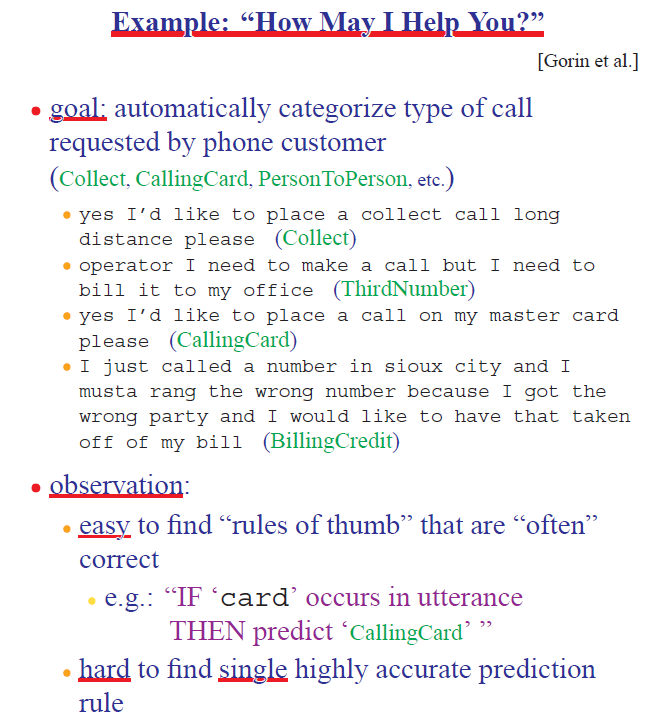 5
The Boosting Approach
Algorithm
Select a small subset of examples
Derive a rough rule of thumb
Examine 2nd set of examples
Derive 2nd rule of thumb
Repeat T times
Combine the learned rules into a single hypothesis
Questions:
How to choose subsets of examples to examine on each round?
How to combine all the rules of thumb into single prediction rule?
Boosting 
General method of converting rough rules of thumb into highly accurate prediction rule
6
Theoretical Motivation
7
History
[Schapire ’89]:
First provable boosting algorithm
Call weak learner three times on three modified distributions 
Get slight boost in accuracy 
apply recursively
[Freund ’90]:
“Optimal” algorithm that “boosts by majority”
[Drucker, Schapire & Simard ’92]:
First experiments using boosting
Limited by practical drawbacks
[Freund & Schapire ’95]:
Introduced “AdaBoost” algorithm
Strong practical advantages over previous boosting algorithms
AdaBoost was followed by a huge number of papers and practical applications
Some lessons for Ph.D. students
8
A Formal View of Boosting
9
Adaboost
Notes about αt:               
Positive due to the weak learning assumption
Examples that we predicted correctly are demoted, others promoted
Sensible weighting scheme:   better hypothesis (smaller error)  larger weight
10
Administration (11/11/20)
Are we recording? YES!
Available on the web site
Remember that all the lectures are available on the website before the class
Go over it and be prepared
A new set of written notes will accompany most lectures, with some more details, examples and, (when relevant) some code. 

HW 3: Due on 11/16/20 
You cannot solve all the problems yet.
Less time consuming; no programming

Cheating
Several problems in HW1 and HW2
11
Projects
CIS 519 students need to do a team project: Read the project descriptions
Teams will be of size 2-4
We will help grouping if needed

There will be 3 projects. 
Natural Language Processing (Text)
Computer Vision (Images)
Speech (Audio)

In all cases, we will give you datasets and initial ideas
The problem will be multiclass classification problems
You will get annotated data only for some of the labels, but will also have to predict other labels
0-zero shot learning; few-shot learning; transfer learning

A detailed note will come out today. 

Timeline:
11/11 	Choose a project and team up
11/23 	Initial proposal describing what your team plans to do 
12/2 	Progress report
12/15-20 	(TBD) Final paper + short video
 Try to make it interesting!
12
A Toy Example
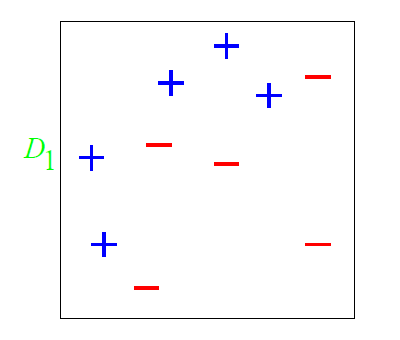 D1
13
A Toy Example
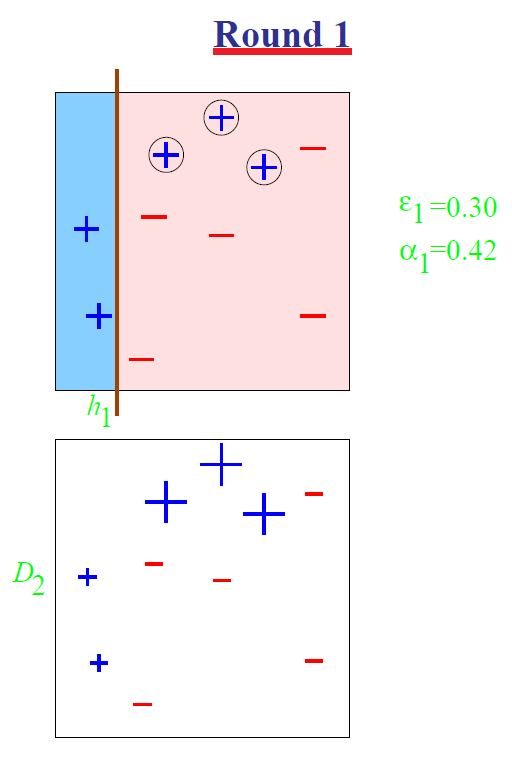 h1
D2
14
A Toy Example
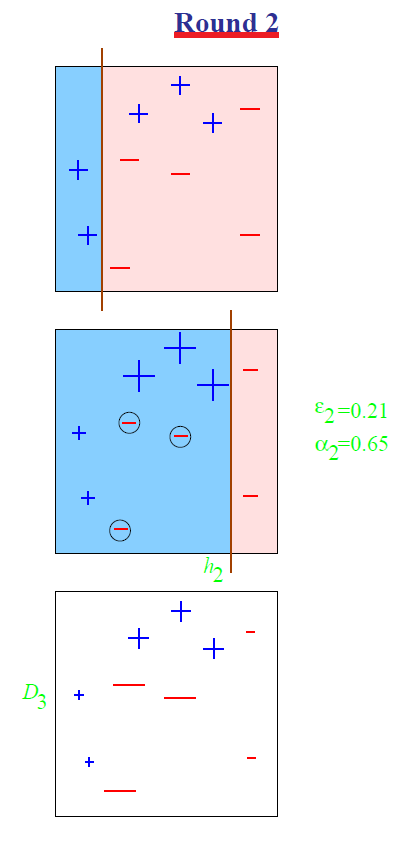 h2
D3
15
A Toy Example
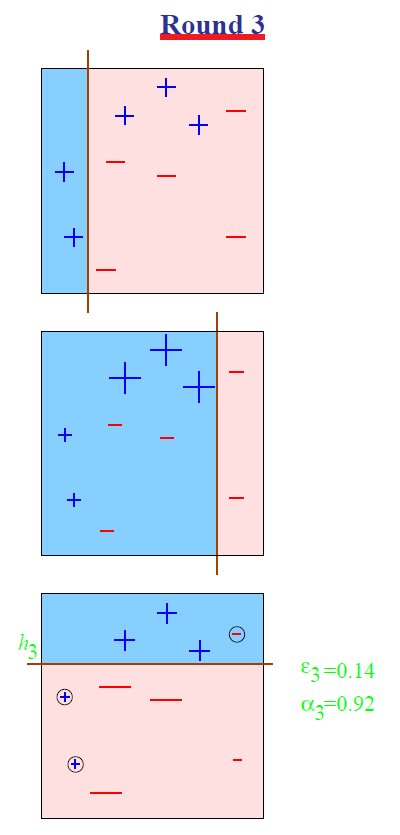 h3
16
A Toy Example
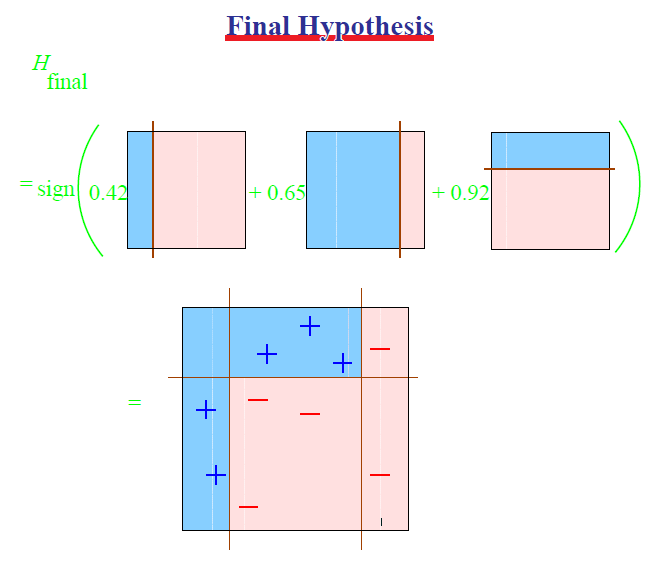 Hfinal
=sign
0.42
+0.65
+0.92
A cool and important note about the final hypothesis: it is possible that the combined hypothesis makes no mistakes on the training data, but boosting can still learn, by adding more weak hypotheses.
17
Analyzing Adaboost
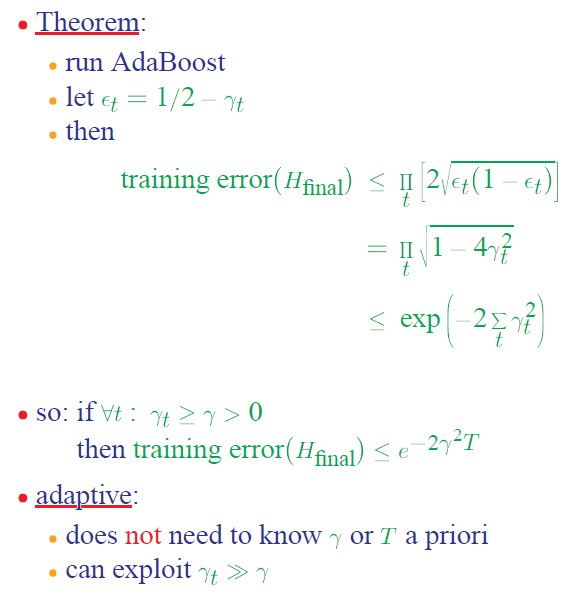 1. Why is the theorem stated in terms of minimizing training error? Is that what we want?
2. What does the bound mean?
18
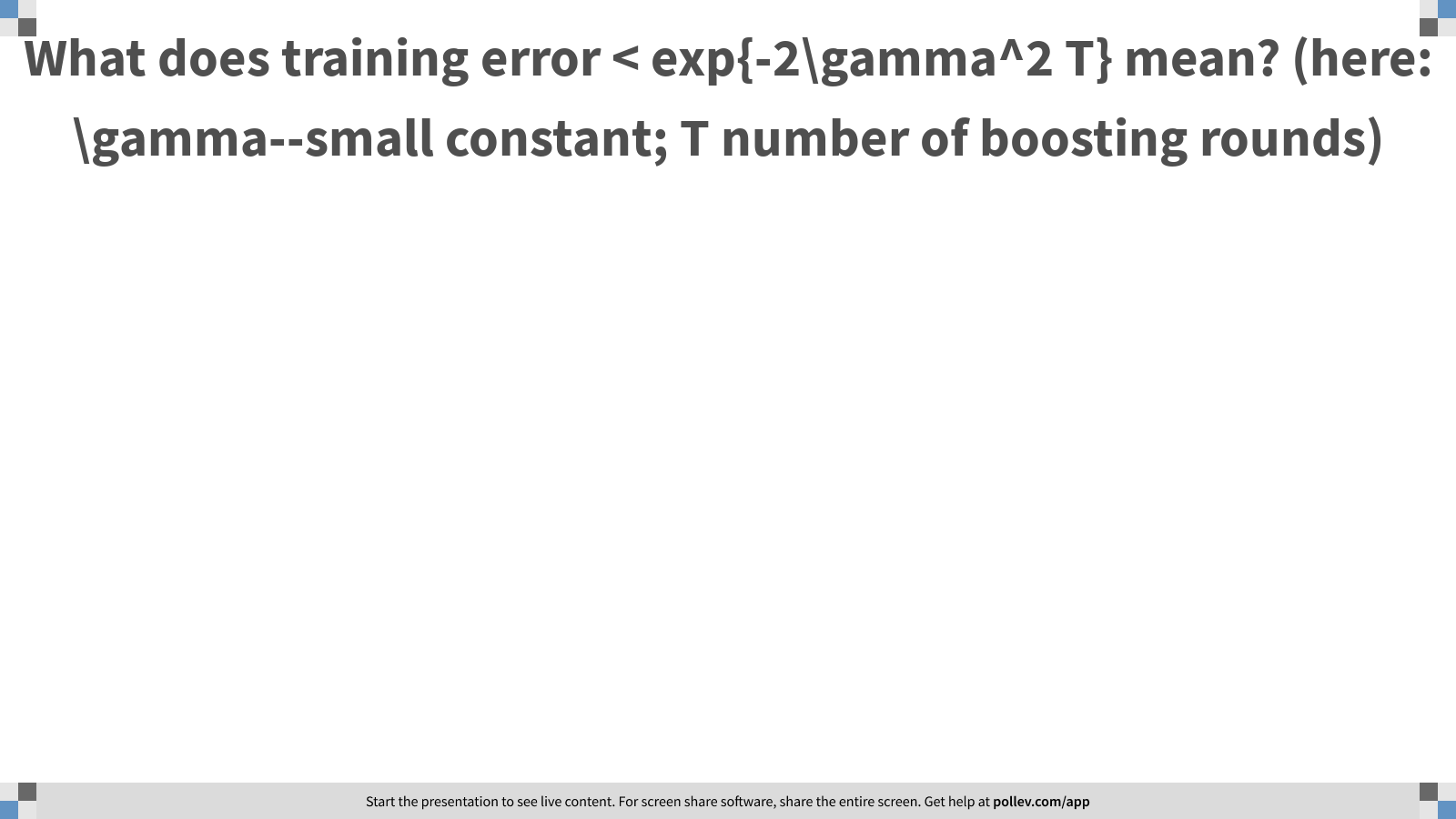 19
[Speaker Notes: Poll Title: What does training error &lt; exp{-2\\gamma^2 T} mean? (here: \\gamma--small constant; T number of boosting rounds)
https://www.polleverywhere.com/free_text_polls/wmP5EEI5PdzIX9PsY5Ejy]
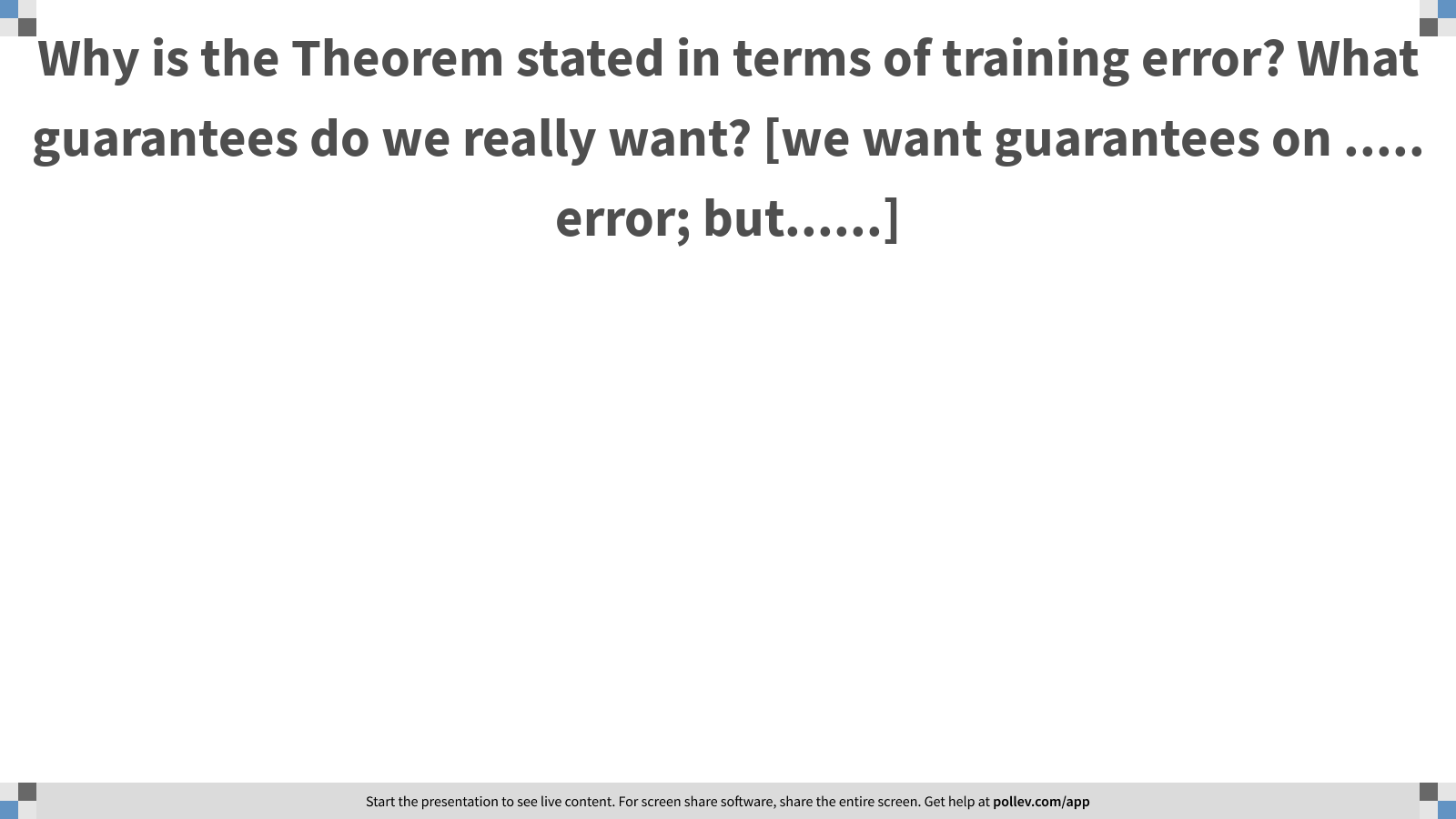 20
[Speaker Notes: Poll Title: Why is the Theorem stated in terms of training error? What guarantees do we really want? [we want guarantees on ..... error; but......]
https://www.polleverywhere.com/free_text_polls/ribvEw23cXdaCHaUjMnE2]
Analyzing Adaboost
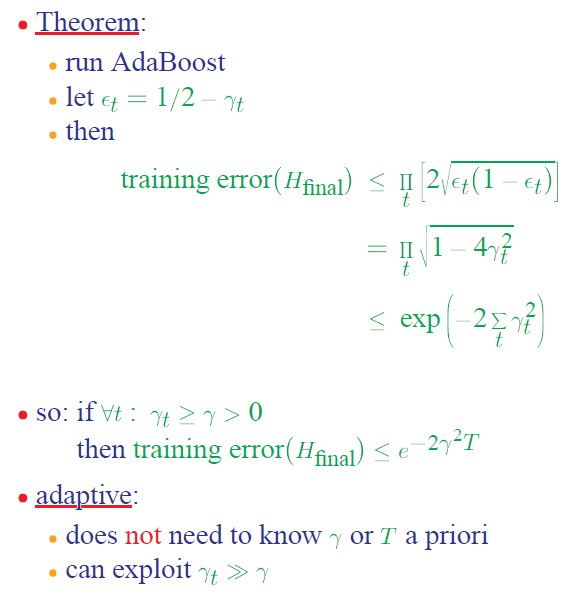 1. Why is the theorem stated in terms of minimizing training error? Is that what we want?
2. What does the bound mean?
Need to prove only the first inequality, the rest is algebra.
21
AdaBoost Proof (1)
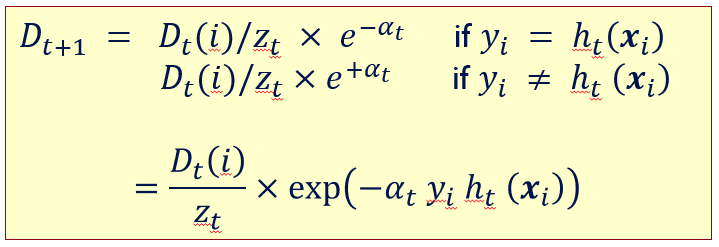 The final “weight” of the i-th example
22
AdaBoost Proof (2)
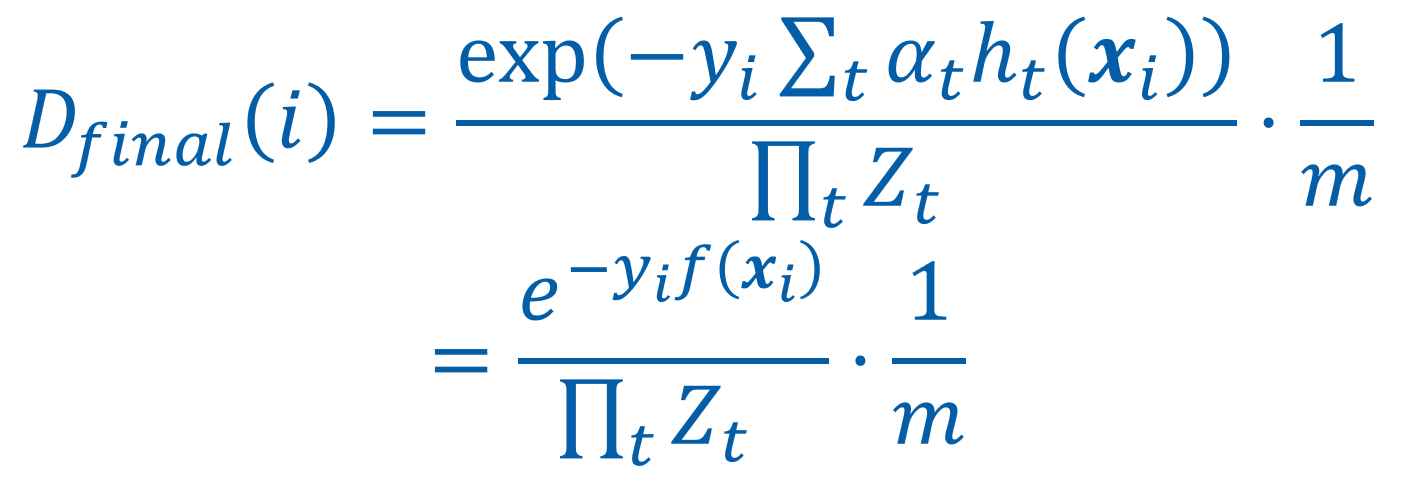 The definition of training error
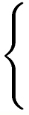 Always holds for mistakes (see above)
Using Step 1
D is a distribution over the m examples
23
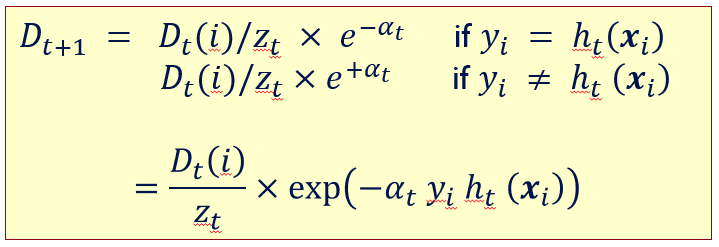 AdaBoost Proof(3)
By definition of Zt; it’s a normalization term
Why does it work? 
The Weak Learning Hypothesis
Splitting the sum to “mistakes” and no-mistakes”
A strong assumption due to the “for all distributions”.
But – works  well in practice
The definition of αt
24
Boosting The Confidence (1)
25
Boosting The Confidence (2)
26
Summary of Ensemble Methods
Boosting
Bagging
Random Forests
27
Boosting
28
Boosting: Different Perspectives
Boosting is a maximum-margin method  (Schapire et al. 1998, Rosset et al. 2004)
Trades lower margin on easy cases for higher margin on harder cases

Boosting is an additive logistic regression model  (Friedman, Hastie and Tibshirani 2000)
Tries to fit the logit of the true conditional probabilities
Boosting is an equalizer  (Breiman 1998) (Friedman, Hastie, Tibshirani 2000)
Weighted proportion of times example is misclassified by base learners tends to be the same for all training cases

Boosting is a linear classifier, over an incrementally acquired “feature space”.
29
Bagging
Bagging predictors is a method for generating multiple versions of a predictor and using these to get an aggregated predictor.
The aggregation averages over the versions when predicting a numerical outcome and does a plurality vote when predicting a class.
The multiple versions are formed by making bootstrap replicates of the learning set and using these as new learning sets.
That is, use samples of the data, with repetition

Tests on real and simulated data sets using classification and regression trees and subset selection in linear regression show that bagging can give substantial gains in accuracy.
The vital element is the instability of the prediction method. If perturbing the learning set can cause significant changes in the predictor constructed, then bagging can improve accuracy.
30
Example: Bagged Decision Trees
…
Average prediction
(0.23 + 0.19 + 0.34 + 0.22 + 0.26 + … + 0.31) / # Trees = 0.24
31
Random Forests (Bagged Trees++)
…
Average prediction
(0.23 + 0.19 + 0.34 + 0.22 + 0.26 + … + 0.31) / # Trees = 0.24
32
So Far: Classification
33
Multi-Categorical Output Tasks
34
[Speaker Notes: Most simple, and in some sense most general is the mult-class classification problem

describe each one...

Say: ALL OF THESE TASKS have a fairly limited output space... 
IN THAT: NUMBER OF CLASSES IS PRETTY SMALL...
THIS ISN”T ALWAYS THE CASE]
Setting
35
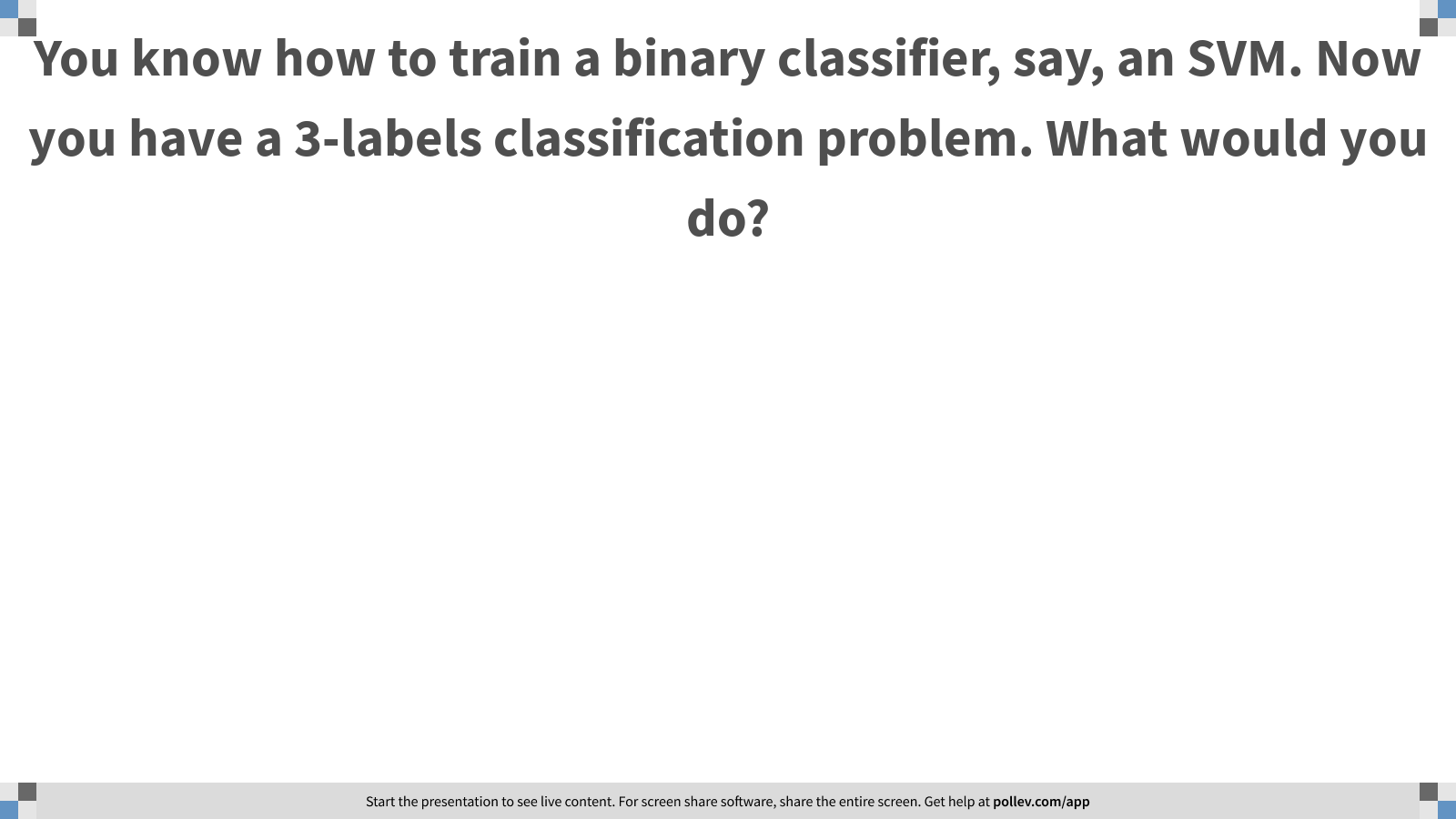 36
[Speaker Notes: Poll Title: You know how to train a binary classifier, say, an SVM. Now you have a 3-labels classification problem. What would you do?
https://www.polleverywhere.com/free_text_polls/YUJjJTLg7dFOJhc96FXJq]
Binary to Multiclass
Most schemes for multiclass classification work by reducing the problem to that of binary classification.
There are multiple ways to decompose the multiclass prediction into multiple binary decisions	
One-vs-all	
All-vs-all	
Error correcting codes
We will then talk about a more general scheme:
Constraint Classification
It can be used to model other non-binary classification schemes and leads to Structured Prediction.
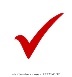 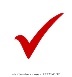 37
One-Vs-All
38
Solving MultiClass with 1 vs All learning
[Speaker Notes: Most work in ML is for the BINARY problem
	Well understood (Theory)
	Many algorithms work well (Practice)
Therefore 
	Tempting and DESIREABLE to use binary algs to solve multiclass

The most common approach : **OvA**
	Learn a set of classifiers: one for each class versus the rest
	Notice however, that while it may be possilbe to find such a classifier
		-NOT ALWAYS THE CASE.
	In the last partition here, it is impossible to separate the red points
		from the rest using a linear function.
	Therefore this classifier will FAIL


**No theoretical justification unless the problem is easy**]
Learning via One-Versus-All (OvA) Assumption
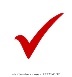 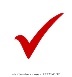 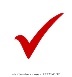 Real Problem
[Speaker Notes: OvA (one versus all)
	learn k independent classifiers
	each separate one class from rest
	blue, yellow, green – works fine
	red – impossible 

	It’s possible that f(x) WILL classify correctly
	Can be shown that it may not

	Look at decision surface.
		Colored regions, THERE IS NO DISPUTE FROM CLASSIFIERS
		Black – all will be less than zero
		the rest depend on the magnitude of weight vectors
		... and how they are found
		
		IF RED HAS HIGH MAG  will dominate classification	
	
	OVA uses rich enough rep
	Learning technique is inadequate
	binary classifiers it uses don’t have enough information]
All-Vs-All
41
How to classify?
Learning via All-Verses-All (AvA) Assumption
Individual 
Classifiers
Decision 
Regions
[Speaker Notes: [ GENERAL NOTE: Focus on diagram, say it’s more powerful than WTA]


AvA (All versus all)
	expand representation space
	learn (k choose 2) classifiers
	separate each pair of classes
	
	for example Vred,green separates all red points from greed points

Decision Surface
	Can cover any example set the WTA can generate
	BUT 
           1. TOO COMPLEX
	  2. AMBIGUOUS – Black regions are unknown
	      tournament or majority vote necessary]
Tournament
Majority Vote
1 red, 2 blue, 2 green
	 ?
Classifying with AvA
All are post-learning and might cause weird stuff
One-vs-All vs. All vs. All
(Think about Dual/Primal)
44
Error Correcting Codes Decomposition
1-vs-all uses k classifiers for k labels; can you use only log2 k?
Reduce the multi-class classification to random binary problems.
Choose a “code word” for each label.  
K=8:  all we need is 3 bits, three classifiers 
Rows: An encoding of each class (k rows)
Columns: L dichotomies of the data, each corresponds to a new classification problem
Extreme cases:  
1-vs-all: k rows, k columns 
k rows log2 k columns
Each training example is mapped to one example per column
(x,3)  {(x,P1), +; (x,P2), -; (x,P3), -; (x,P4), +} 

To classify a new example x:
Evaluate hypothesis on the 4 binary problems 
			{(x,P1) , (x,P2), (x,P3), (x,P4),} 
Choose label that is most consistent with the results.
Use Hamming distance (bit-wise distance)
Nice theoretical results as a function of the performance of the Pi s (depending on code &  size)
Potential Problems?
Can you separate any dichotomy?
45
[Speaker Notes: However, a PROBLEM W/ DECOMPOSITION TECHNIQUES
	Induced Binary problems are optimized INDEPENDENTLY
	NO GLOBAL METRIC IS USED.

FOR EXAMPLE, in MC, 	
	we don’t care about 1 vs rest performance
	only about the FINAL MC Classification

TRANSISTION: 
We can look at a simple example:]
Problems with Decompositions
Learning optimizes over local metrics
Does not guarantee good global performance
We don’t care about the performance of the local classifiers

Poor decomposition  poor performance
Difficult local problems
Irrelevant local problems

Especially true for Error Correcting Output Codes
Another (class of) decomposition
Difficulty: how to make sure that the resulting problems are separable.

Efficiency: e.g., All vs. All vs. One vs. All
Former has advantage when working with the dual space.

Nevertheless, the most dominant approach in applications is One Vs. All.
Not clear how to generalize it well to problems with a very large # of labels.
46
[Speaker Notes: However, a PROBLEM W/ DECOMPOSITION TECHNIQUES
	Induced Binary problems are optimized INDEPENDENTLY
	NO GLOBAL METRIC IS USED.

FOR EXAMPLE, in MC, 	
	we don’t care about 1 vs rest performance
	only about the FINAL MC Classification

TRANSISTION: 
We can look at a simple example:]
1 Vs All:  Learning Architecture
Targets (each an LTU)
Weighted edges (weight vectors)
Features
47
Another View on Binary Classification
We need a “global” learning approach
48
Recall: Winnow’s Extensions
We need a “global” learning approach
49
Extending Balanced
50
[Speaker Notes: Brief introduction to St. Out. problems
HIGHLIGHT THE DIFFERENCE BETWEEN LOCAL AND GLOBAL LEARNING!!!

Start w/ probably the simplest St. Out. problem:  MULTICLASS!!!
	where instead of viewing the label as a single integer, we can view it as a bit vector
	ALONG WITH THE RESTIRCTION saying “EXACLTY ONE....”
	Then, as we saw in the previous section, we can learn a collection of functions in two ways.  
	OvA attempts to have each function predict a single bit w/o looking at the rest!  We call this LOCAL learning.
         CC also learns the collection, but in a way the RESPECTS THE GLOB REST.  LEARNS GLOBALLY all functions toghehter.

(LOOK AT SLIDE)!

Sequence tasks:
***** EX POS TAGGING, 
	TWO WAYS TO VIEW LABEL 	::: Collection of word/pos pairs
							::: Single label (WHOLE SENT TAG).
	LEARN IN TWO WAYS 		::: Fucnt to predict each POS tag sep.
							::: Funct to predict whole tag seq at once.

Struct output:
	arbitrary global constraints
****	LOCAL FUNCTIONS DON’T HAVE ACCESS TO THE GLOBAL CONSTRAINTS
	--> NO CHANCE!!]
Where are we?
Introduction
Combining binary classifiers
One-vs-all
All-vs-all
Error correcting codes
Training a single (global) classifier
Multiclass SVM
Constraint classification
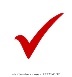 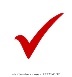 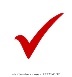 51
Recall: Margin for binary classifiers
The margin of a hyperplane for a dataset is the distance between the hyperplane and the data point nearest to it.
+
+
+
+
+
+
+
+
Margin with respect to this hyperplane
-
-
-
-
-
-
-
52
-
-
-
-
-
-
-
-
-
-
-
Multiclass Margin
53
Multiclass SVM (Intuition)
54
Multiclass SVM in the separable case
Size of the weights. Effectively, regularizer
Recall hard binary SVM
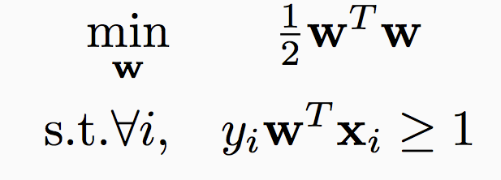 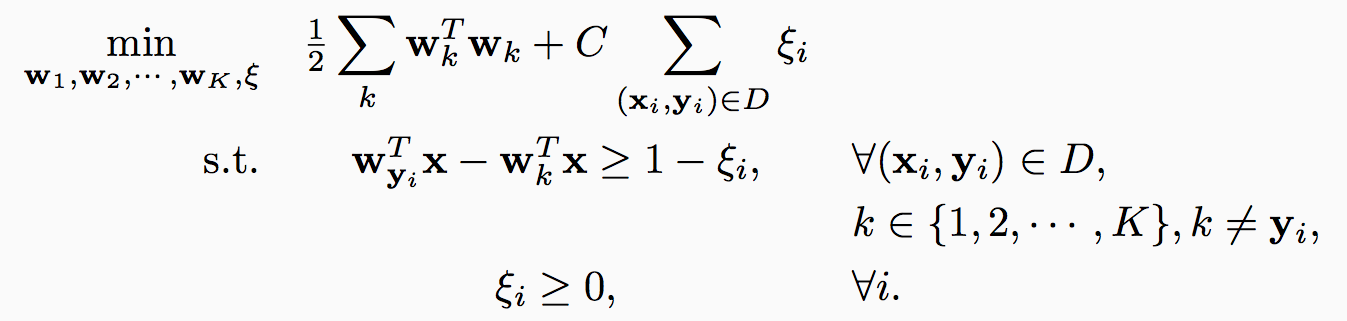 The score for the true label is higher than the score for any other label by 1
55
Multiclass SVM: General case
Total slack. Effectively, don’t allow too many examples to violate the margin constraint
Size of the weights. Effectively, regularizer
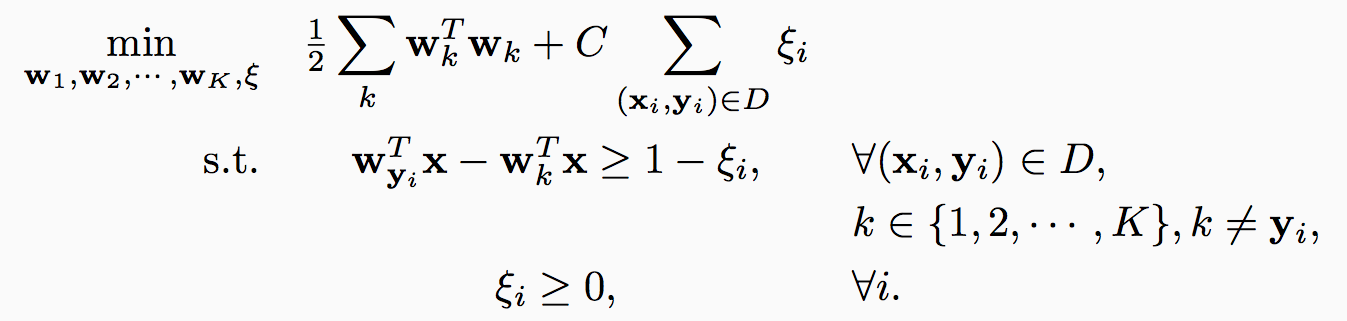 Slack variables. Not all examples need to satisfy  the margin constraint.
Slack variables can only be positive
The score for the true label is higher than the score for any other label by 1
56
Multiclass SVM: General case
Total slack. Effectively, don’t allow too many examples to violate the margin constraint
Size of the weights. Effectively, regularizer
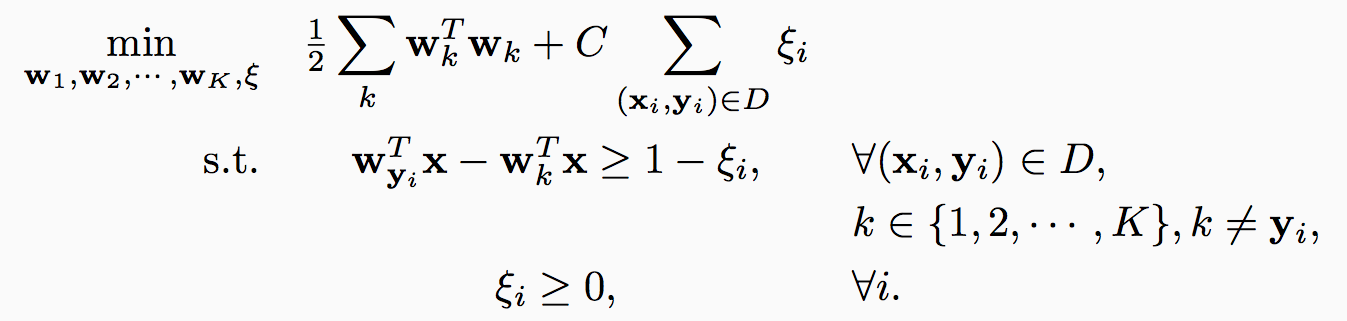 The score for the true label is higher than the score for any other label by 1 - ξi
Slack variables. Not all examples need to satisfy  the margin constraint.
Slack variables can only be positive
57
Multiclass SVM
Generalizes binary SVM algorithm
If we have only two classes, this reduces to the binary (up to scale)
Comes with similar generalization guarantees as the binary SVM
Can be trained using different optimization methods
Stochastic sub-gradient descent can be generalized 
Try as exercise
58
Multiclass SVM: Summary
Skip the rest of the notes
59
Constraint Classification
Is it better in any well defined way?
60
[Speaker Notes: Brief introduction to St. Out. problems
HIGHLIGHT THE DIFFERENCE BETWEEN LOCAL AND GLOBAL LEARNING!!!

Start w/ probably the simplest St. Out. problem:  MULTICLASS!!!
	where instead of viewing the label as a single integer, we can view it as a bit vector
	ALONG WITH THE RESTIRCTION saying “EXACLTY ONE....”
	Then, as we saw in the previous section, we can learn a collection of functions in two ways.  
	OvA attempts to have each function predict a single bit w/o looking at the rest!  We call this LOCAL learning.
         CC also learns the collection, but in a way the RESPECTS THE GLOB REST.  LEARNS GLOBALLY all functions toghehter.

(LOOK AT SLIDE)!

Sequence tasks:
***** EX POS TAGGING, 
	TWO WAYS TO VIEW LABEL 	::: Collection of word/pos pairs
							::: Single label (WHOLE SENT TAG).
	LEARN IN TWO WAYS 		::: Fucnt to predict each POS tag sep.
							::: Funct to predict whole tag seq at once.

Struct output:
	arbitrary global constraints
****	LOCAL FUNCTIONS DON’T HAVE ACCESS TO THE GLOBAL CONSTRAINTS
	--> NO CHANCE!!]
Linear Separability for Multiclass
Notice: This is just a representational trick. We did not say how to learn the weight vectors.
We showed: if pairs of labels are separable (a reasonable assumption) than in some higher dimensional space, the problem is linearly separable.
61
[Speaker Notes: Brief introduction to St. Out. problems
HIGHLIGHT THE DIFFERENCE BETWEEN LOCAL AND GLOBAL LEARNING!!!

Start w/ probably the simplest St. Out. problem:  MULTICLASS!!!
	where instead of viewing the label as a single integer, we can view it as a bit vector
	ALONG WITH THE RESTIRCTION saying “EXACLTY ONE....”
	Then, as we saw in the previous section, we can learn a collection of functions in two ways.  
	OvA attempts to have each function predict a single bit w/o looking at the rest!  We call this LOCAL learning.
         CC also learns the collection, but in a way the RESPECTS THE GLOB REST.  LEARNS GLOBALLY all functions toghehter.

(LOOK AT SLIDE)!

Sequence tasks:
***** EX POS TAGGING, 
	TWO WAYS TO VIEW LABEL 	::: Collection of word/pos pairs
							::: Single label (WHOLE SENT TAG).
	LEARN IN TWO WAYS 		::: Fucnt to predict each POS tag sep.
							::: Funct to predict whole tag seq at once.

Struct output:
	arbitrary global constraints
****	LOCAL FUNCTIONS DON’T HAVE ACCESS TO THE GLOBAL CONSTRAINTS
	--> NO CHANCE!!]
Constraint Classification
62
Details: Kesler Construction & Multi-Class Separability
Transform Examples
63
[Speaker Notes: (LOOK AT SLIDE)!

Each example is labeled with a set of constraints.

Then, to maintain these preferences, we must maintain
  fi > fj

Linar case, we have 
wi.x  - wj.x > 0

By rewriting all in one vector 
	(W = (w1,...))
defining Xi = x in the ith component of Zero vector
we can define NEW EXAMPLES
	X IJ
Now, the only thing to learn is W!!!!

[CLICK]
Graphically, this produces a bunch of examples
 	XIJ -- here we dipict also -XIJ as negative examples so that it is clear we are looking for a BINARY SEPARATION!]
Kesler’s Construction (1)
64
[Speaker Notes: First noticed by Kesler in about 1965

Goal
	learn MC classifier
	wta (argmax) over linear functions
	

Each example 
	(x, RED) written as constraints
	RED < BLUE, etc...

Learning goal
	find weight vectors such that
	v_red .x > v_blue .x 
	etc...]
x
-x
-x
x
Kesler’s Construction (2)
65
[Speaker Notes: Conditions can be rewritten in kd dim
	blowup of 4 here

Let 
	v – concatenation of 4 d-dim weight vectors
	0^d – d-dim zero vec

Rewrite v_red .x > v_blue .x as 
	BOLD(V) dot a pt in high dim  > 0
	This is a positive point
	Also, a negative point 
		-FOR LINEAR CASE, REDUNDANT]
x
-x
Kesler’s Construction (3)
66
[Speaker Notes: The general MC setting for linear functions is exactly the same

BOLD (V) is the weight vector we try to learn
BOLD (xij) is example in kd dim that says that
	i is preferred over j for example x

We create Positive examples where the winning class is prefered over all others
Negative examples, the same way.]
Learning via Kesler’s Construction
67
[Speaker Notes: The goal of learning
	-SEPARATE positive from negative (P+ from P-)

Notice the output:
	- interpret the components of BOLD(v)
		as class weight vectors
	- a winner take all case 

Interpretation of examples in kd
	each point specifies that i is preferred over j for example x
	linear case, these constraints ensure wta 

Any WTA function can be learned
	- by perceptron convergence theorem]
Perceptron in Kesler Construction
68
[Speaker Notes: Brief introduction to St. Out. problems
HIGHLIGHT THE DIFFERENCE BETWEEN LOCAL AND GLOBAL LEARNING!!!

Start w/ probably the simplest St. Out. problem:  MULTICLASS!!!
	where instead of viewing the label as a single integer, we can view it as a bit vector
	ALONG WITH THE RESTIRCTION saying “EXACLTY ONE....”
	Then, as we saw in the previous section, we can learn a collection of functions in two ways.  
	OvA attempts to have each function predict a single bit w/o looking at the rest!  We call this LOCAL learning.
         CC also learns the collection, but in a way the RESPECTS THE GLOB REST.  LEARNS GLOBALLY all functions toghehter.

(LOOK AT SLIDE)!

Sequence tasks:
***** EX POS TAGGING, 
	TWO WAYS TO VIEW LABEL 	::: Collection of word/pos pairs
							::: Single label (WHOLE SENT TAG).
	LEARN IN TWO WAYS 		::: Fucnt to predict each POS tag sep.
							::: Funct to predict whole tag seq at once.

Struct output:
	arbitrary global constraints
****	LOCAL FUNCTIONS DON’T HAVE ACCESS TO THE GLOBAL CONSTRAINTS
	--> NO CHANCE!!]
Conservative update
69
[Speaker Notes: Brief introduction to St. Out. problems
HIGHLIGHT THE DIFFERENCE BETWEEN LOCAL AND GLOBAL LEARNING!!!

Start w/ probably the simplest St. Out. problem:  MULTICLASS!!!
	where instead of viewing the label as a single integer, we can view it as a bit vector
	ALONG WITH THE RESTIRCTION saying “EXACLTY ONE....”
	Then, as we saw in the previous section, we can learn a collection of functions in two ways.  
	OvA attempts to have each function predict a single bit w/o looking at the rest!  We call this LOCAL learning.
         CC also learns the collection, but in a way the RESPECTS THE GLOB REST.  LEARNS GLOBALLY all functions toghehter.

(LOOK AT SLIDE)!

Sequence tasks:
***** EX POS TAGGING, 
	TWO WAYS TO VIEW LABEL 	::: Collection of word/pos pairs
							::: Single label (WHOLE SENT TAG).
	LEARN IN TWO WAYS 		::: Fucnt to predict each POS tag sep.
							::: Funct to predict whole tag seq at once.

Struct output:
	arbitrary global constraints
****	LOCAL FUNCTIONS DON’T HAVE ACCESS TO THE GLOBAL CONSTRAINTS
	--> NO CHANCE!!]
Multiclass Classification Summary 1:Multiclass Classification
From the full dataset, construct three binary classifiers, one for each class
Winner Take All will predict the right answer. Only the correct label will have a positive score
70
Notation: Score for blue label
Multiclass Classification Summary 2:One-vs-all may not always work
Red points are not separable with a single binary classifier
The decomposition is not expressive enough!
71
???
Summary 3:
72
Summary 4:
73
Significance
74
[Speaker Notes: Brief introduction to St. Out. problems
HIGHLIGHT THE DIFFERENCE BETWEEN LOCAL AND GLOBAL LEARNING!!!

Start w/ probably the simplest St. Out. problem:  MULTICLASS!!!
	where instead of viewing the label as a single integer, we can view it as a bit vector
	ALONG WITH THE RESTIRCTION saying “EXACLTY ONE....”
	Then, as we saw in the previous section, we can learn a collection of functions in two ways.  
	OvA attempts to have each function predict a single bit w/o looking at the rest!  We call this LOCAL learning.
         CC also learns the collection, but in a way the RESPECTS THE GLOB REST.  LEARNS GLOBALLY all functions toghehter.

(LOOK AT SLIDE)!

Sequence tasks:
***** EX POS TAGGING, 
	TWO WAYS TO VIEW LABEL 	::: Collection of word/pos pairs
							::: Single label (WHOLE SENT TAG).
	LEARN IN TWO WAYS 		::: Fucnt to predict each POS tag sep.
							::: Funct to predict whole tag seq at once.

Struct output:
	arbitrary global constraints
****	LOCAL FUNCTIONS DON’T HAVE ACCESS TO THE GLOBAL CONSTRAINTS
	--> NO CHANCE!!]
Margin
75
Multiclass Margin
76
Constraint Classification
The scheme presented can be generalized to provide a uniform view for multiple types of problems: multi-class, multi-label, category-ranking 
Reduces learning to a single binary learning task
Captures theoretical properties of binary algorithm
Experimentally verified
Naturally extends Perceptron, SVM, etc...
It is called “constraint classification” since it does it all by representing labels as a set of constraints or preferences among output labels.
77
[Speaker Notes: SPECIFICALLY, CC is a Framework for small output problems:
	MC,ML,CAT, HIER..
Key to unifying these  is to
	 learn a classifier to represent the CONSTRAINTS induced by the Mcat problem

TO reduce MCat to BIN, we
	transform each input example to a --> set in higher dim space (pseudo)
	each pseudo-example in the pseudo-space is responsible for maintaining a single constraint
	Then, a SINGLE BINARY CLASSIFER CAN BE USED to learn these constraints.

Some NICE properties of this:
	Can use any binary alg.
	Many properties are inherited w/o much (or any) additional work]
Multi-category to Constraint Classification
78
[Speaker Notes: The TRANSFORMATIONS are very natural

GO THROUGH!!!
MC:
ML:
LR:

In general, we define a constraint example as one where the labels
	partial order
	defined by pairwise preferences.
CC classifier produces this order


Then we map the problem to the (PSEUDO) space 
	where each of the pairwise constraints can be maintained
	and LEARN

TRANSITION:  I describe this mapping for the linear case.]
Properties of Construction (Zimak et. al 2002, 2003)
79
[Speaker Notes: Take a moment  to go over some of the implications of the previous construction
1.	ANY  BINARY classifier can be used -- as long as it respects constraints!!!

2.	In the LINEAR CASE, many nice results
	1.  PERCEPTRON CONVERGENCE  implies that ANY argmax function can be learnined 
		(ulike OvA and other decomp. methods) 
 	2.  Related to some recent work in MC setting
		perceptron --> Ultraconservative online alg
		winnow --> multiclass winnow
	3.   Not only ALG, but ANALYSIS as well
		BEFORE:  new bounds were developed. 
		NOW: extension is easy.

	[CLICK]
	LOOK at separation in low and high!
	Requires just a small amount of tweaking to develop margin bounds and VC bounds.]
Margin Generalization Bounds
80
[Speaker Notes: In the common case, where each class is represented using a linear function (vi.x),
	we have both margin based generalization bounds and structure-based bounds.
	begin with margin

A very natural definition of margin emerges from the CC framework
The classifier will learn decision function whose boundaries are gamma-“far” away from the example points.
In this case, we can make a statement as to the generality of the classifier.

Specifically, for a given confidence level, we guarantee that the error decreases as the margin and number of examples correctly classified increases and decreases if we are required to predict many constraints (C)

----------------


Then one class i is “prefered” over another class j if vi.x > vj.x

We can provide margin-based bounds and Growth function based bounds

A natural definition of margin falls out of this work
	simply the the distance between the classifier and the nearest example
	draw a padding around the classifier

Then, we can show a bound where the error increases with 
	C the number of constraints enforced
And decreases with
	m more examples
	gamma larger margin]
VC-style Generalization Bounds
Performance: even though this is the right thing to do, and differences can be observed in low dimensional cases, in high dimensional cases, the impact is not always significant.
81
[Speaker Notes: Margin bounds are data dependent, however there are additional bounds that depend on the complexity of the classifier involved

Here, this means the number of linear boundaries in the final classification
	increase with 
		k -number of classes
		d- dimension 
	decrese with 
		m - more examples, (for law of large number reasons)]
Beyond MultiClass Classification
(more) Multi-Categorical Output Tasks
[Speaker Notes: We view SEQ Pred as a classification problem w/ VERY LARGE # of classes
	Label is a list of tokens ( each from {1,..,K})
	e.g. POS tagging:  50 POStags,  --> Seq of len 10 has 50^10 classes

ALSO, STRCUT. OUT. PRED is mult-cat.
	assignm labels to a set of variables.
	Doesn’t have to be an ordered list

	IMPORTANT ASPECT -- CONSTRAINED OUTPUT!
		based on domain or problem specification or output type

	NOT CLEAR, but SRL example next slide...]